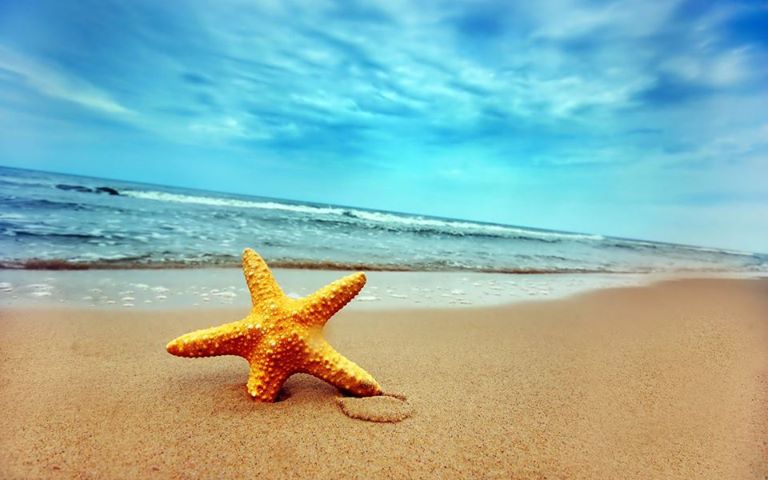 Море и морские обитатели
МБДОУ №45 «Солнышко» 
Подготовила воспитатель –Полеева С.А.
К морю я приеду вскоре, помашу ему рукой.Крикну морю:- Здравствуй, море, вот и встретились с тобой!
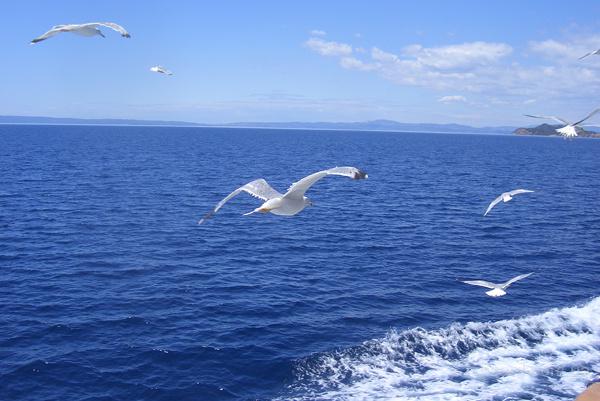 Вот оно какое море! Разноцветно-голубоеВолнами шумящее, чайками кричащее.
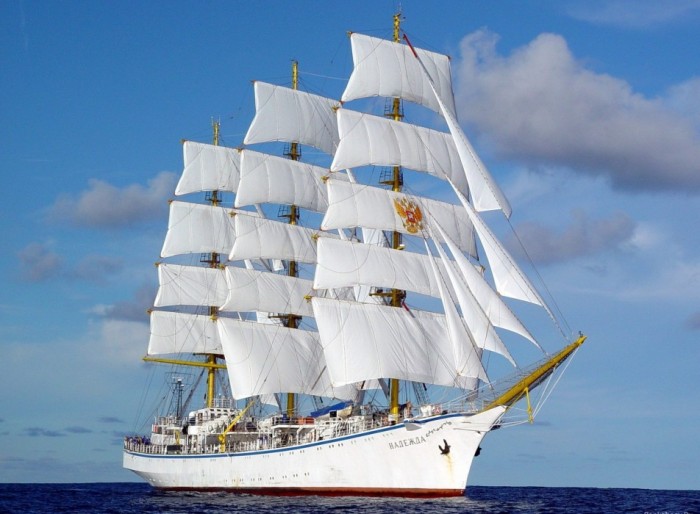 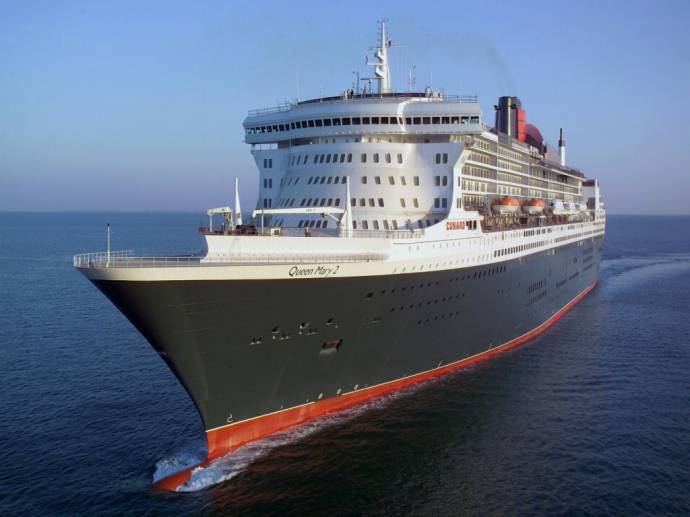 Чтоб выровнять море вблизи и вдали,Всё время утюжат его корабли.
Моря его качали, ветра над ним рычали,Но чёрными ночами, за тридевять морей,Он думал о причале на Родине своей…
Друг за другом мчится стая, волны телом разрезая,То хвосты, то снова спины, то вперёд, плывут дельфины.
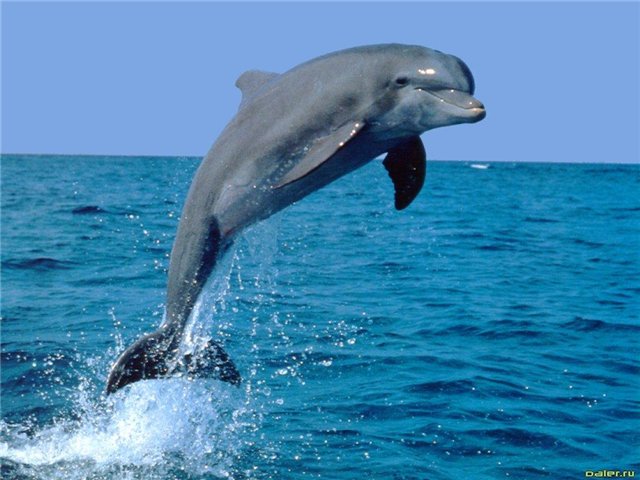 О дельфинах  всем известно —                                                 Нет животных интересней
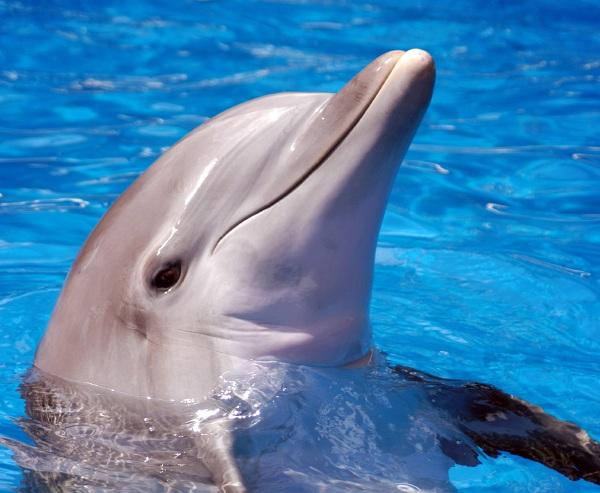 Острый ум, движенья ловки                                                                      и легки для дрессировки.
В море кит живет, шириною с пароход.Словно остров он огромный, а на ощупь кит – холодный!
Позаброшен, позабыт, в море плавал китИ, задумавшись всерьез, проливал фонтаны слез.
Акула рыщет по морям, пугая всех и там и сям.Разинет пасть зубастую: – Я всех вас заграбастаю!
Рыбки есть, и в синем море,Резво плещутся в волне.
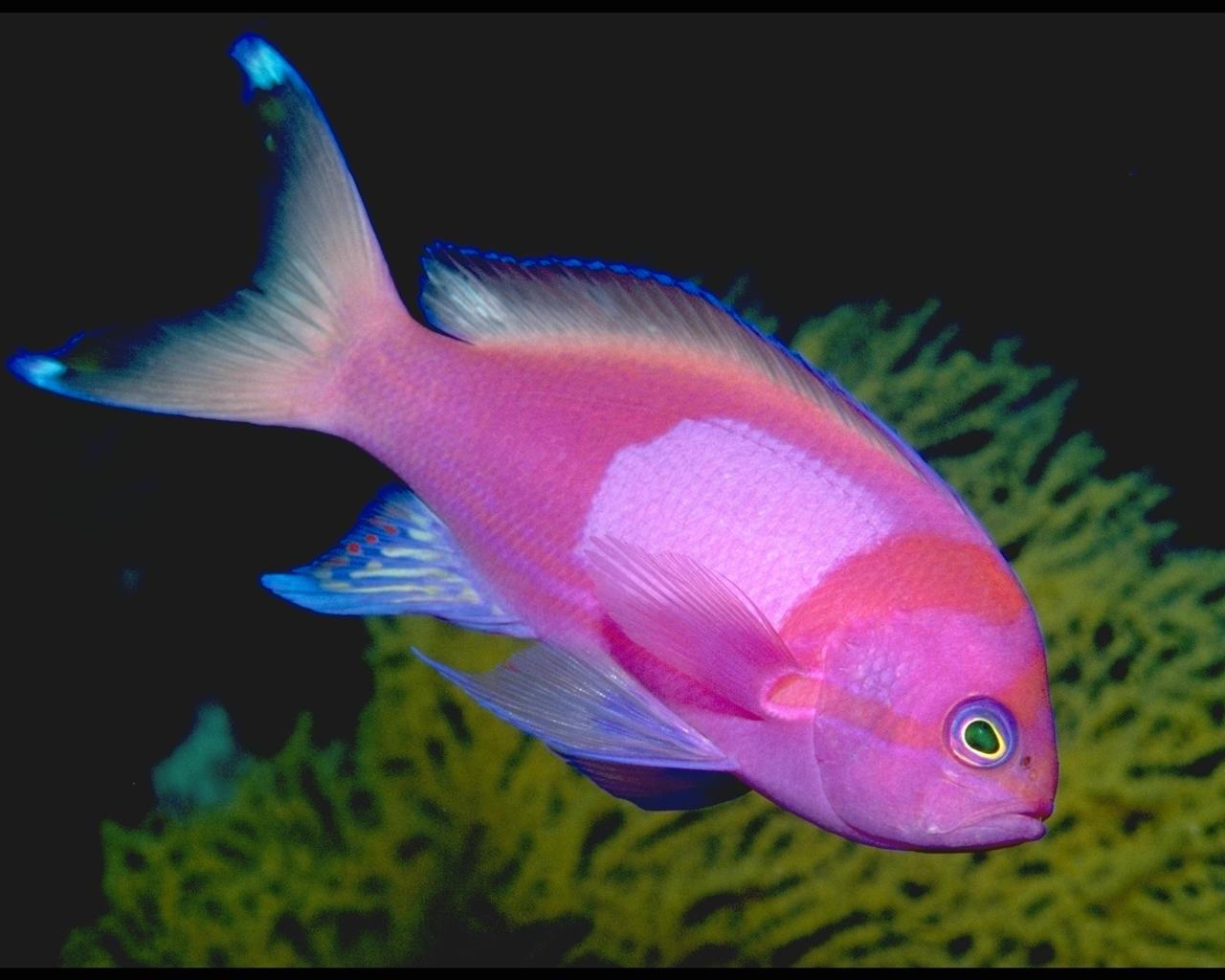 Плавниками водят рыбы, воду чистую мутят.                                    Пообедают – Спасибо никогда не говорят.
Рыба- наш морской конёк с головою лошади,Но у рыбки вместо ног, плавничок как хвостик.
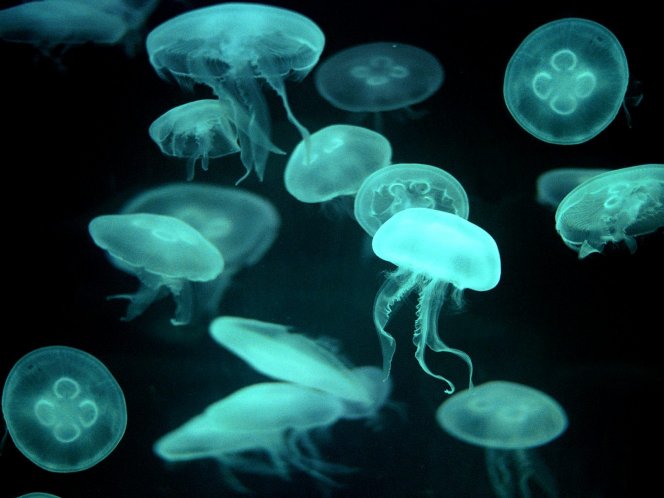 У красавицы-медузы так прелестны карапузы!Только их медуза-мать просит на руки не брать.Не послушаешь-возьмёшь - все ладоши обожжёшь!
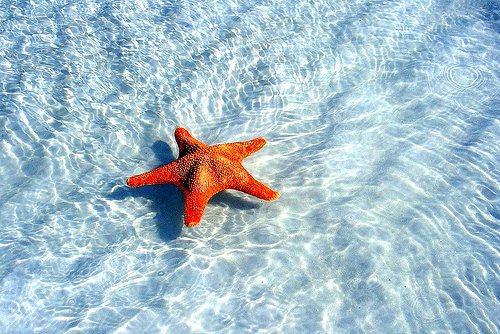 На дне морском звезда лежит, не двигаясь – наверно, спит.Пять ручек у звезды той есть – звезда руками может есть.И для неё рачок, креветка – как будто для ребят конфетка!
Ей не страшен зверь любой — панцирь носит за спиной.
Триста лет живет без страха. Кто же это? (Черепаха)
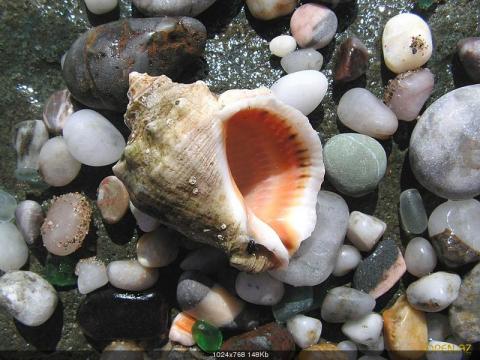 Ветру, чайкам тихо вторя, волны шепчутся прибоя -Приложи её лишь к ушку! Море спряталось в ракушку!
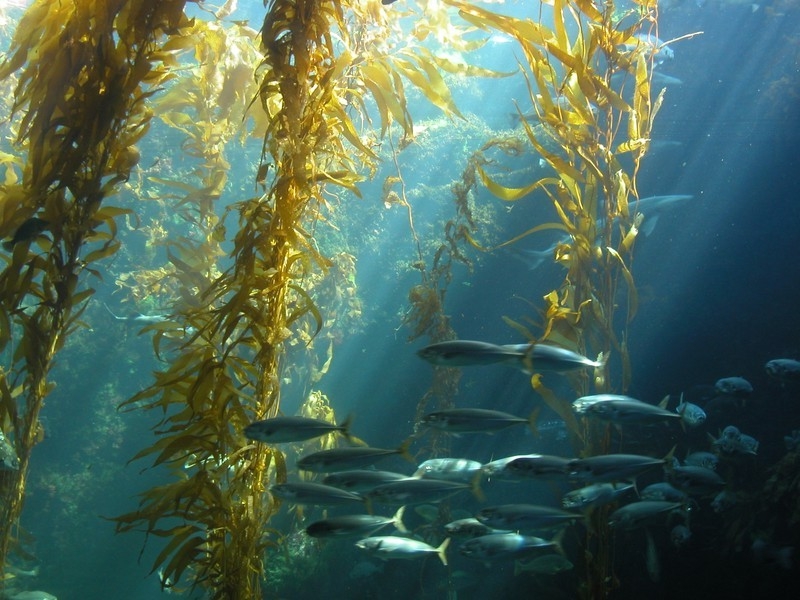 Под волной солёной водоросли вьются.
На берег с огромною силой  волна накатила большая,И вежливо очень спросила: – Простите, я…  не помешаю?
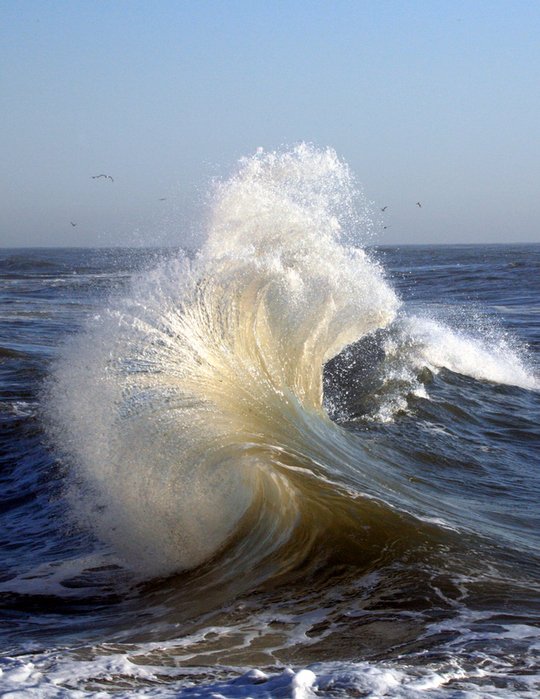 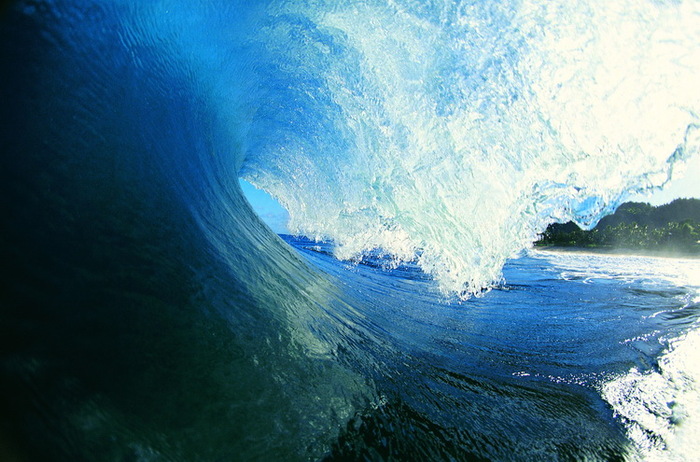 Накатилась на берег она 
                вся в барашках и пене...
Море бушевало вовсю
 на просторе,На дыбы поднималось, 
волнами грозя.
Море мыло пеной скалы, лодки драило, мостыИ ракушки полоскало до прозрачной чистоты.Море целый день стирало замки на песке, следы,Мыло губками кораллы, грязь бросало из воды.
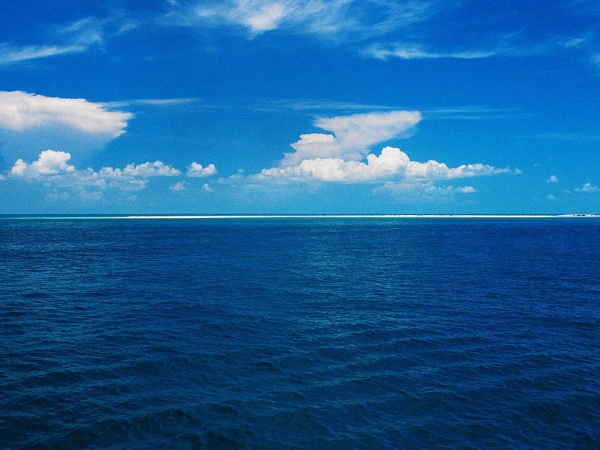 Море дремлет, в море штиль, тишина на сотни миль.Море ласково и мило, успокоилось, застыло.
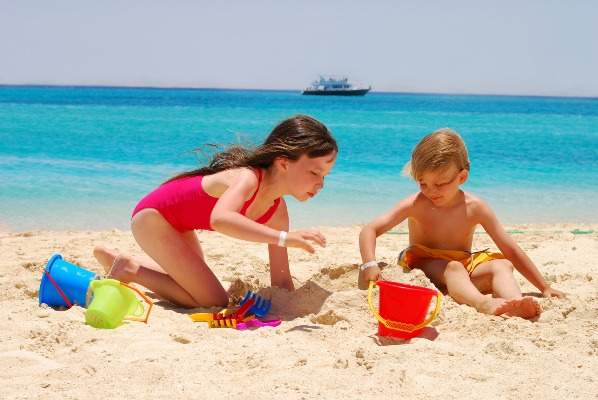 Вот на пляже  дети играют, песком друг друга посыпают.Чумазые, веселые, детишки несмышленые!
Море со мною играет, гладит коленки мои,Море меня приглашает в дальние дали свои…
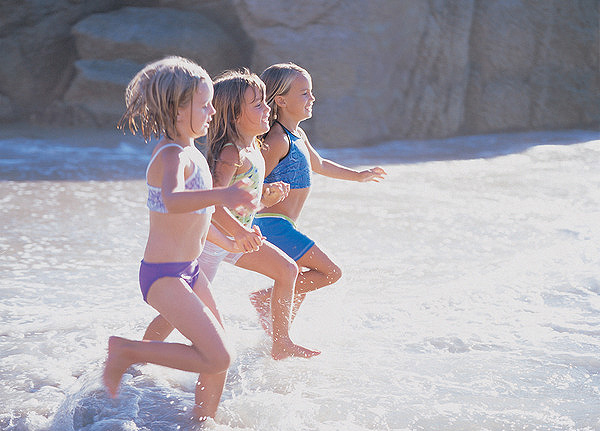 Море! Я к тебе бегу, я уже на берегу.Я бегу к твоей волне, а волна бежит ко мне.
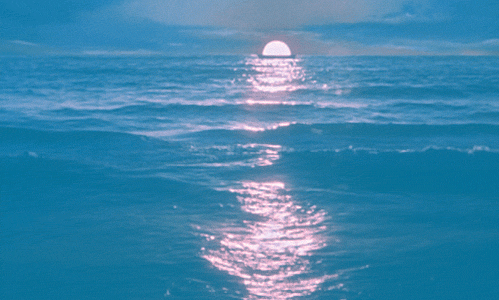 Спасибо за внимание!